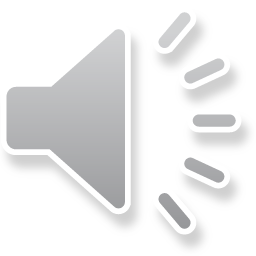 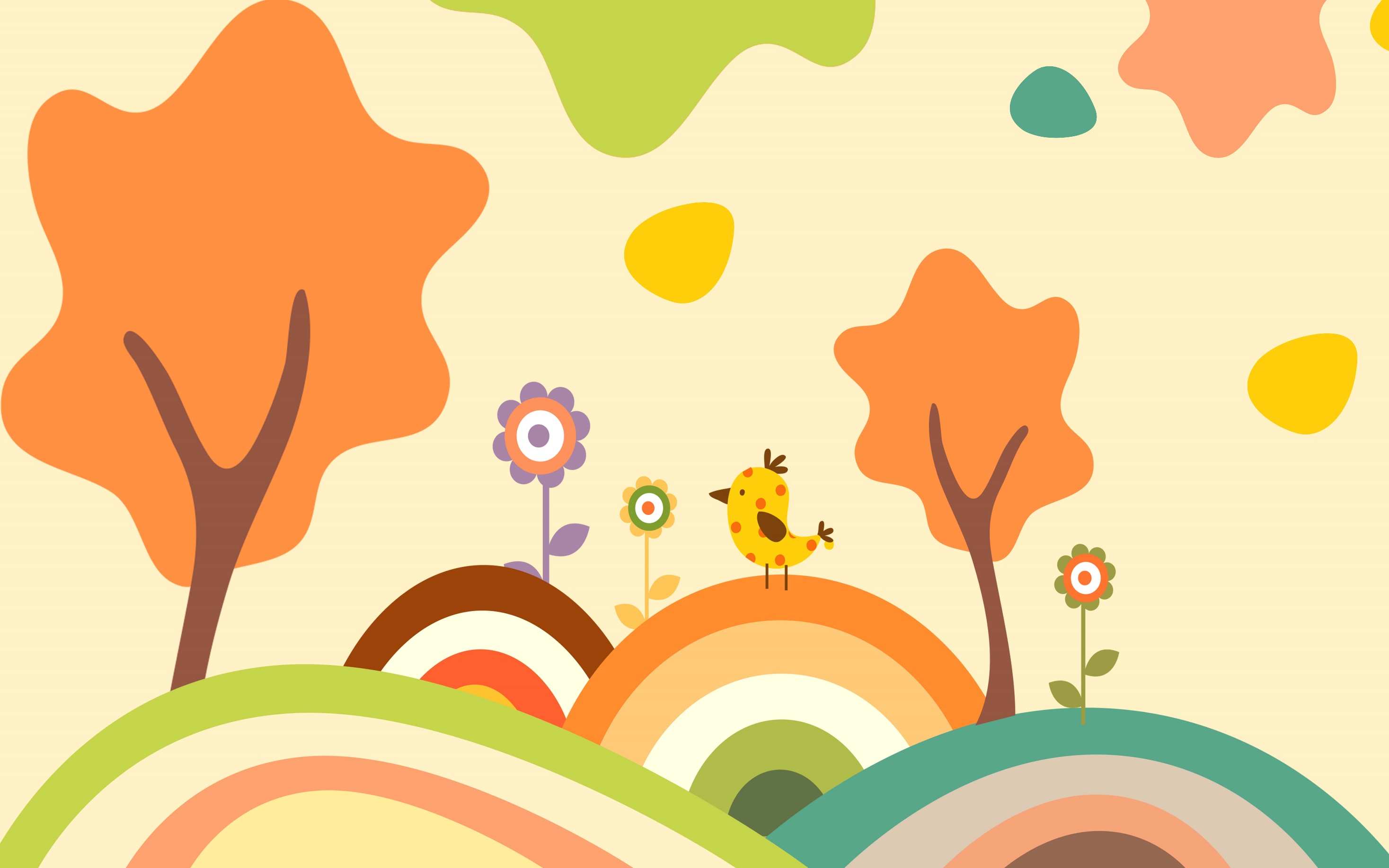 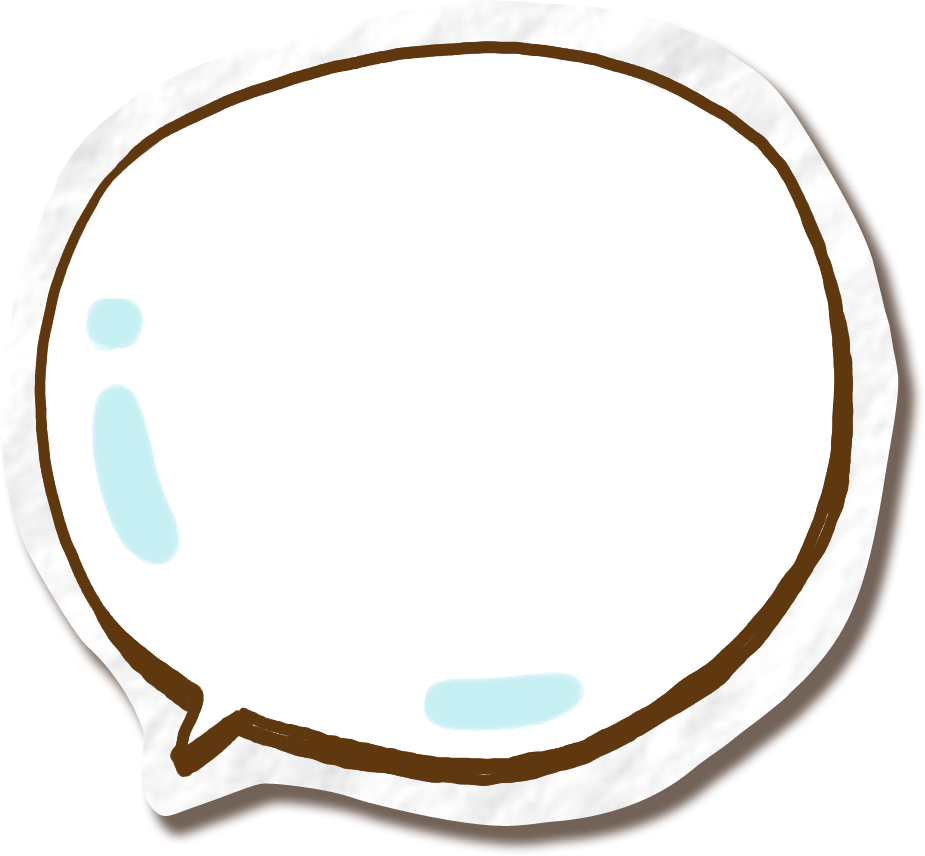 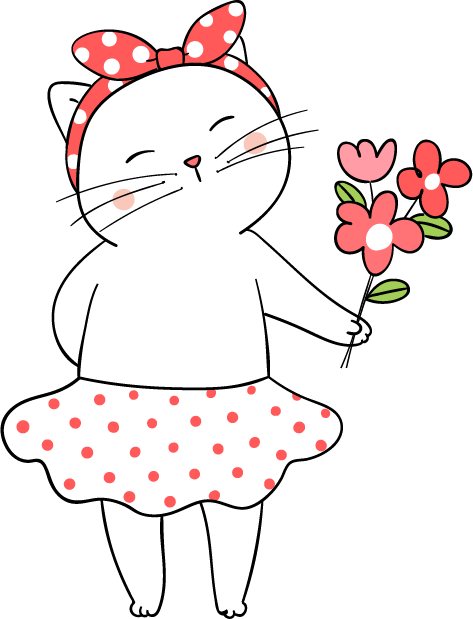 ĐẠO ĐỨC
MỤC TIÊU
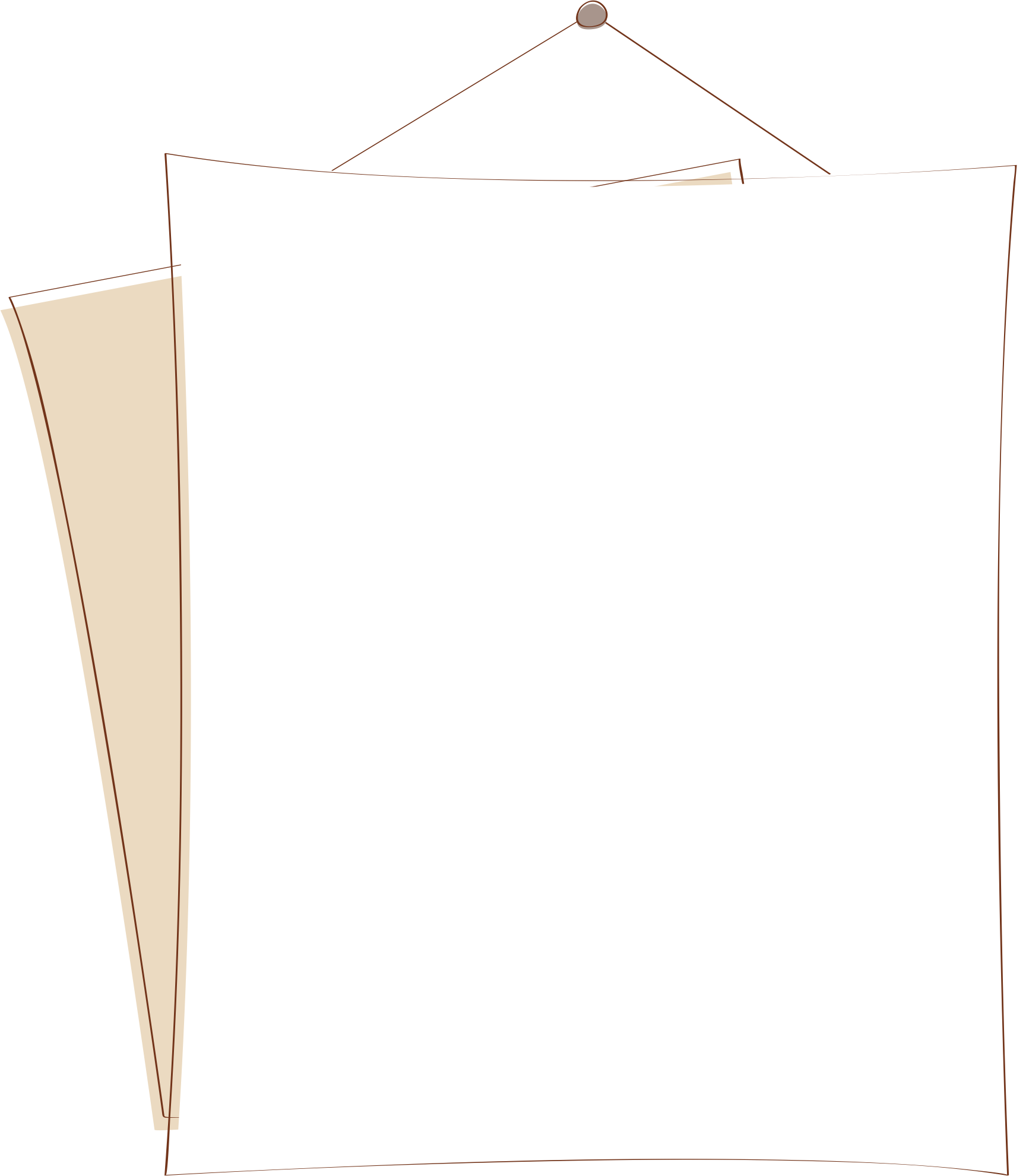 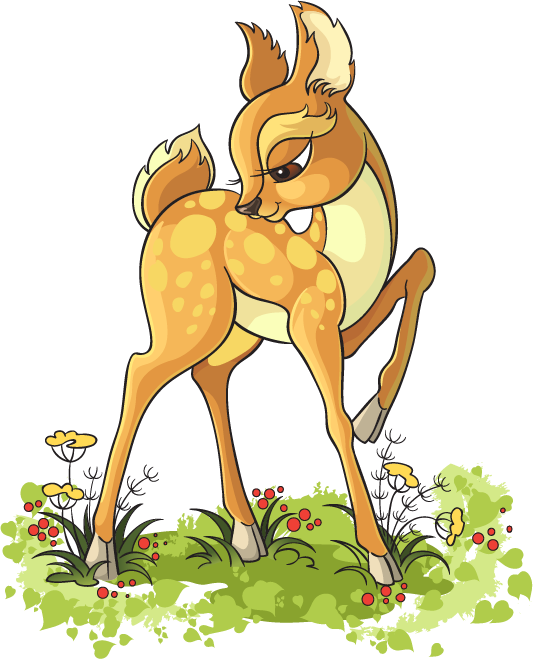 Khái quát hoá lại những kiến thức đã học từ tuần 19-24.
01
02
Vận dụng những kiến thức đã học để làm 1 số bài tập.
03
Hình thành những kỹ năng, ứng xử trong cuộc sống hằng ngày.
04
Cùng thực hiện cuộc vận động “ Xây dựng trường học thân thiện học sinh tích cực”
.
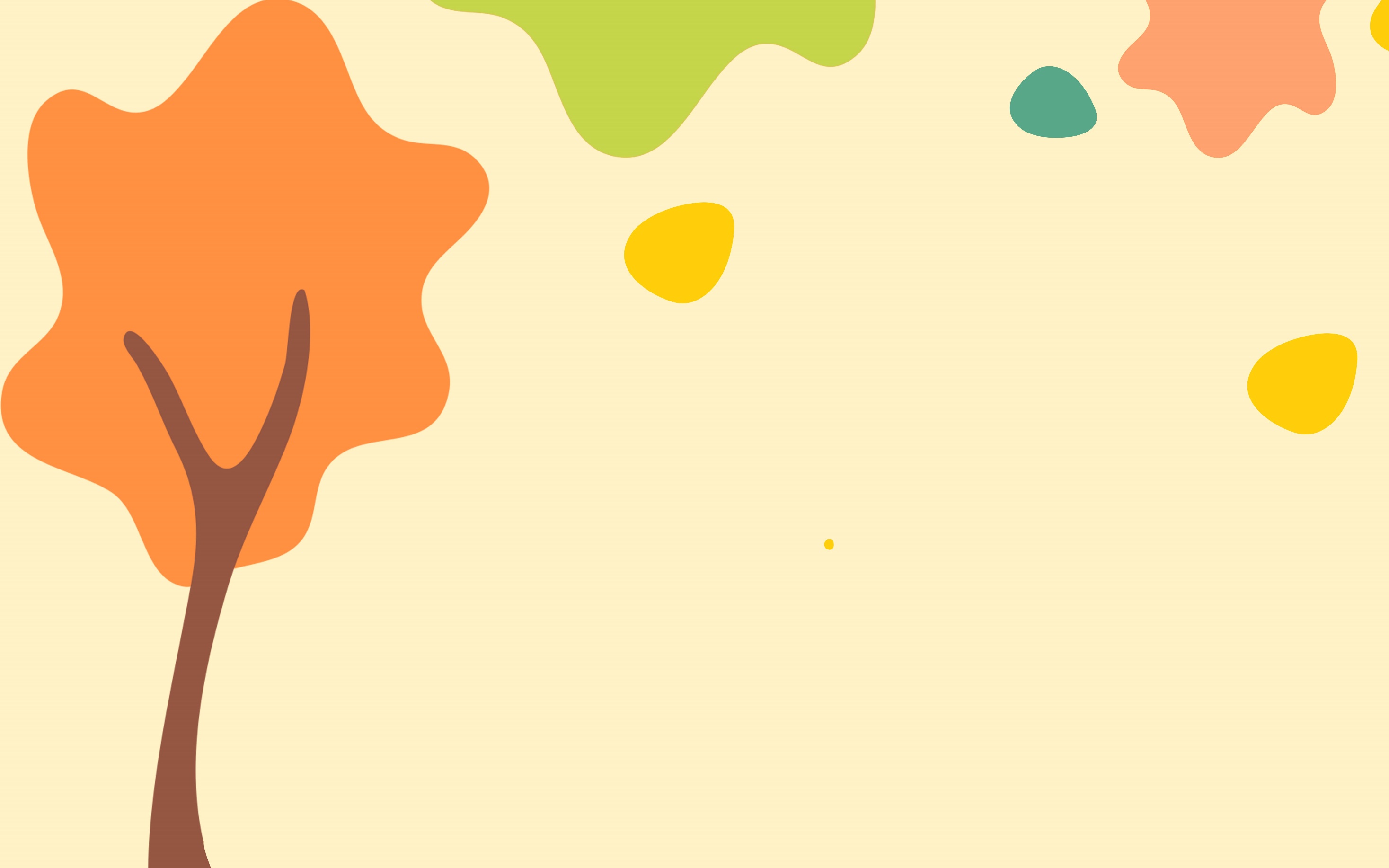 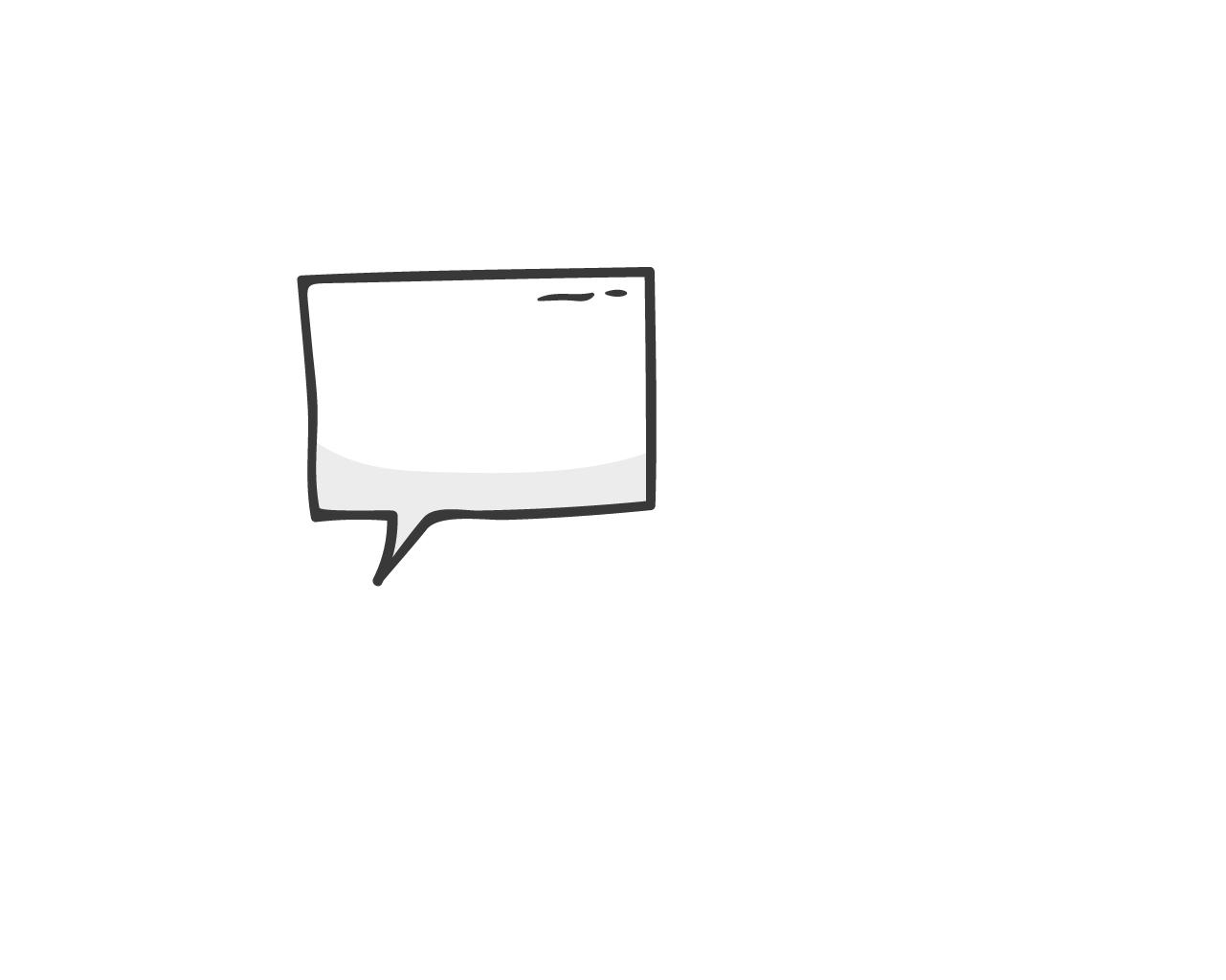 01
ÔN TẬP KIẾN THỨC ĐÃ HỌC
Contents
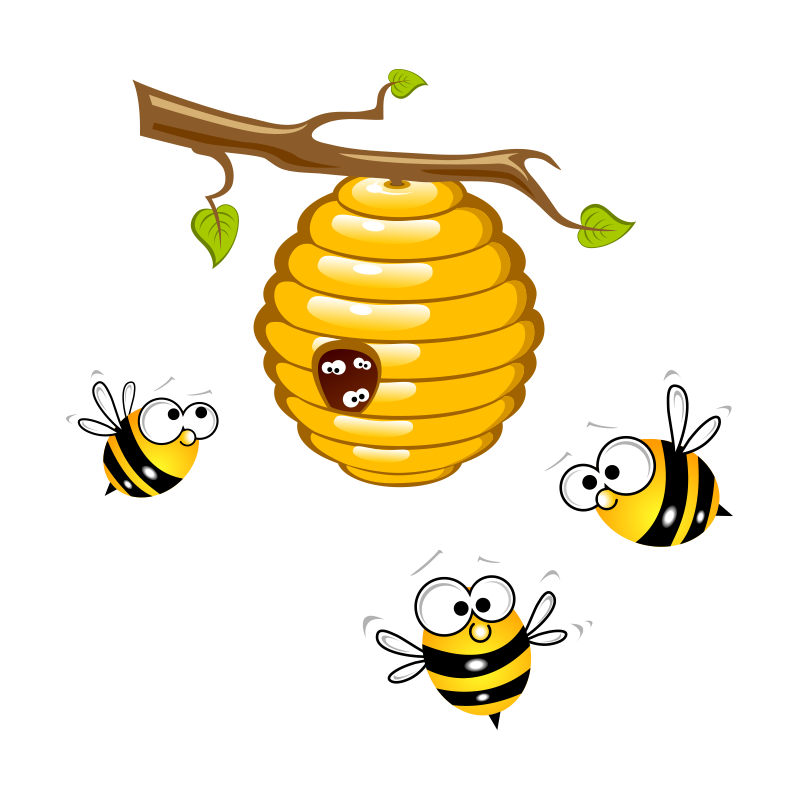 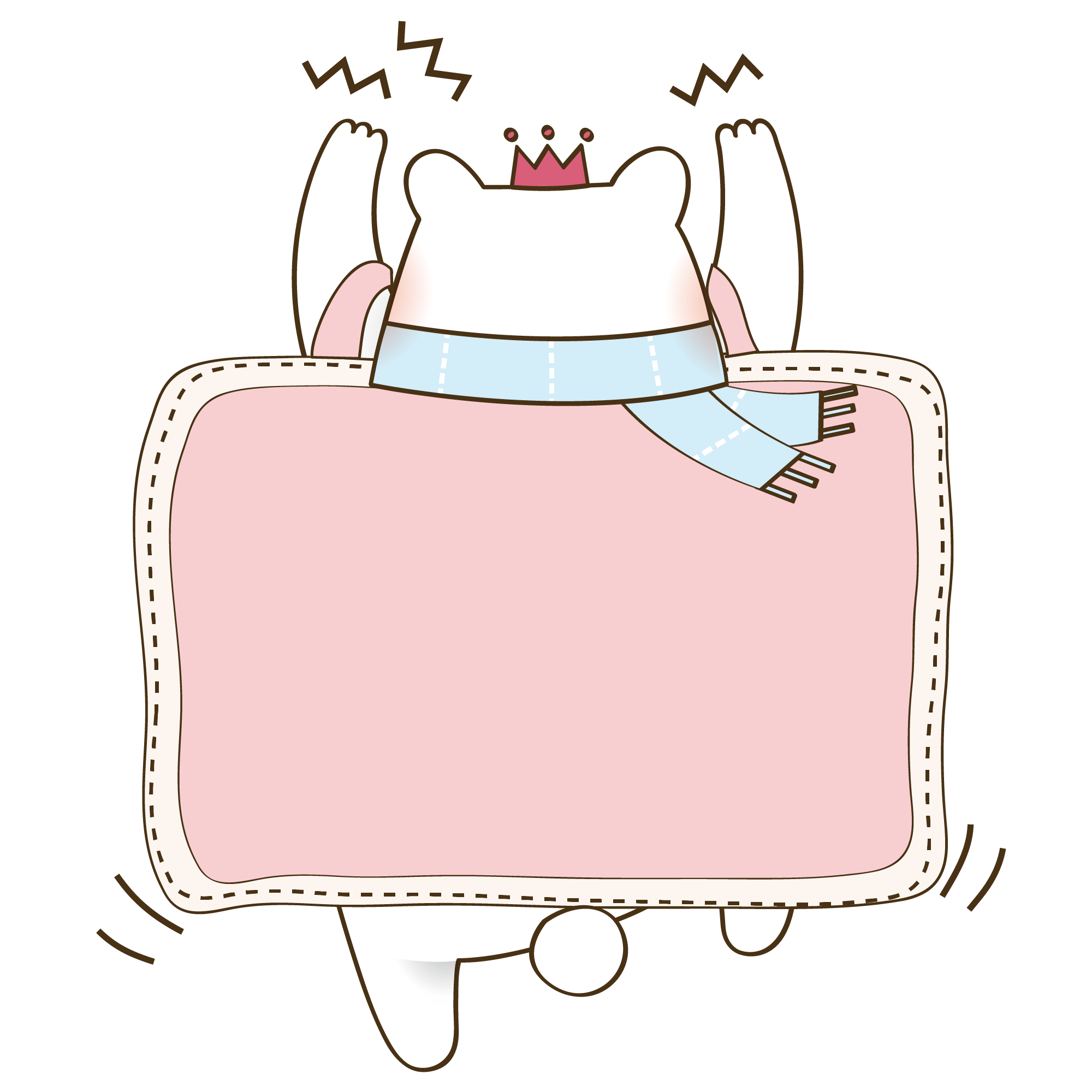 Kể tên và nêu những kiến thức con ghi nhớ được qua các bài đạo đức từ tuần 19 đến tuần 24
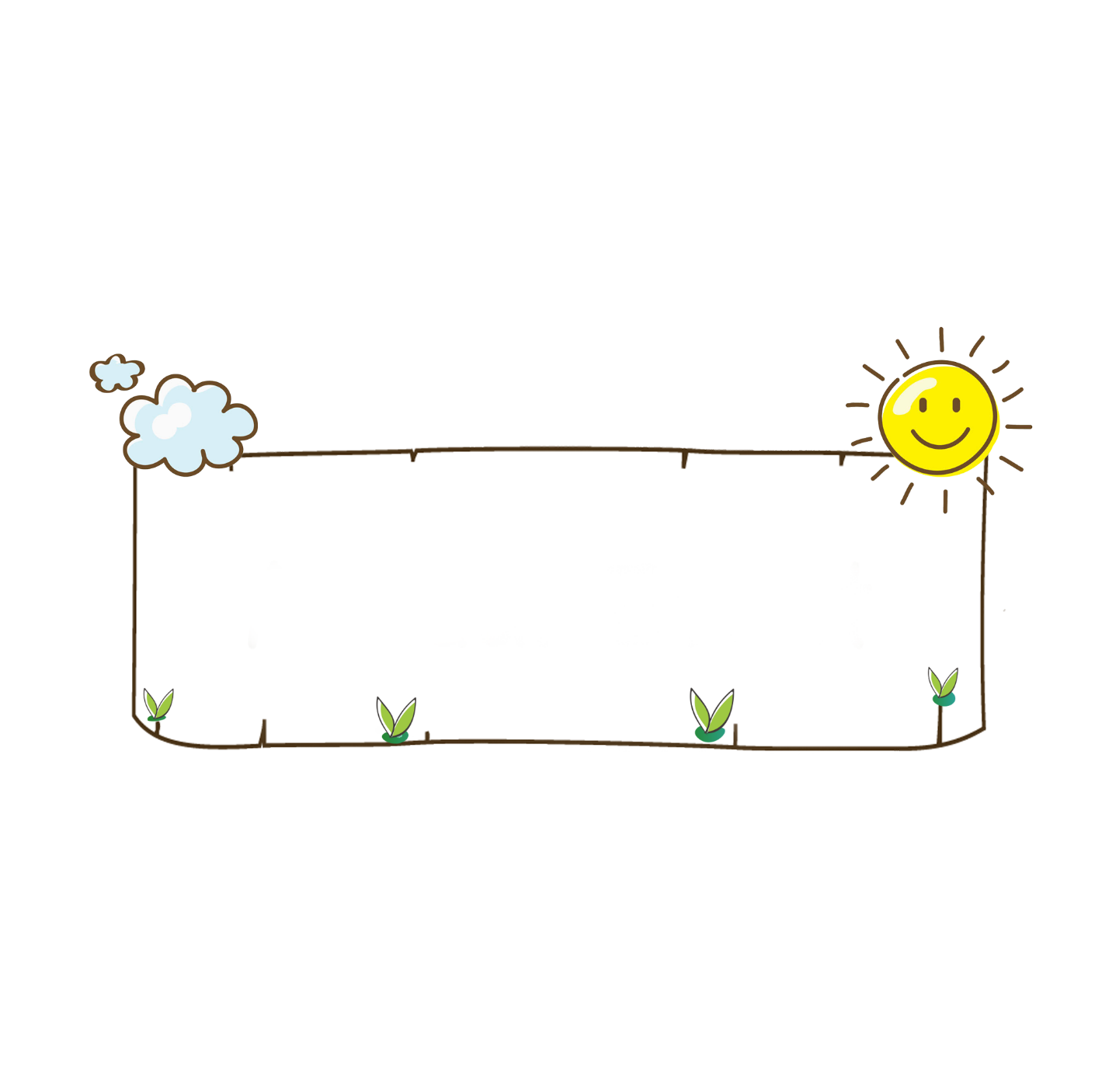 Kính trọng, biết ơn người lao động
01
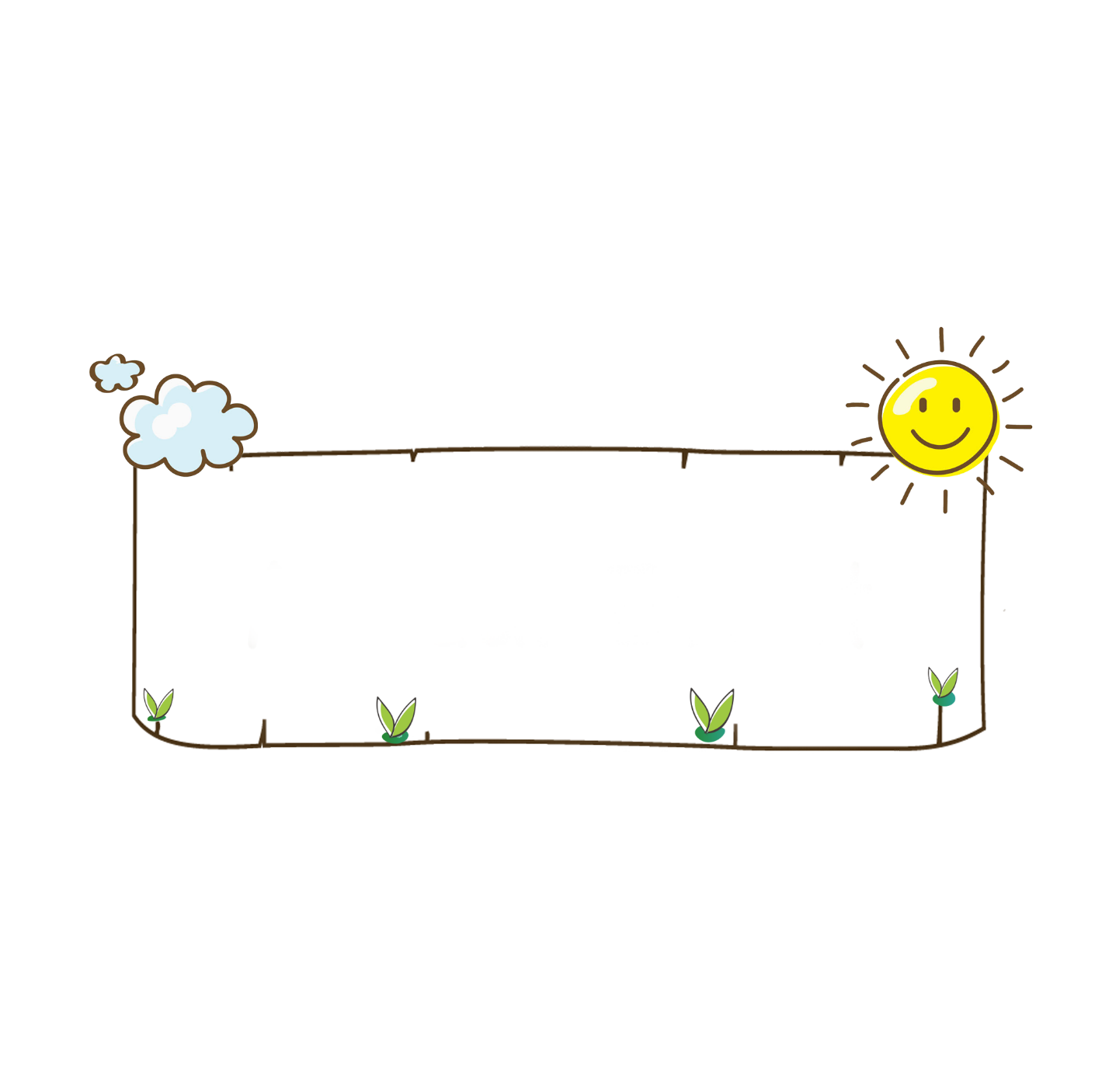 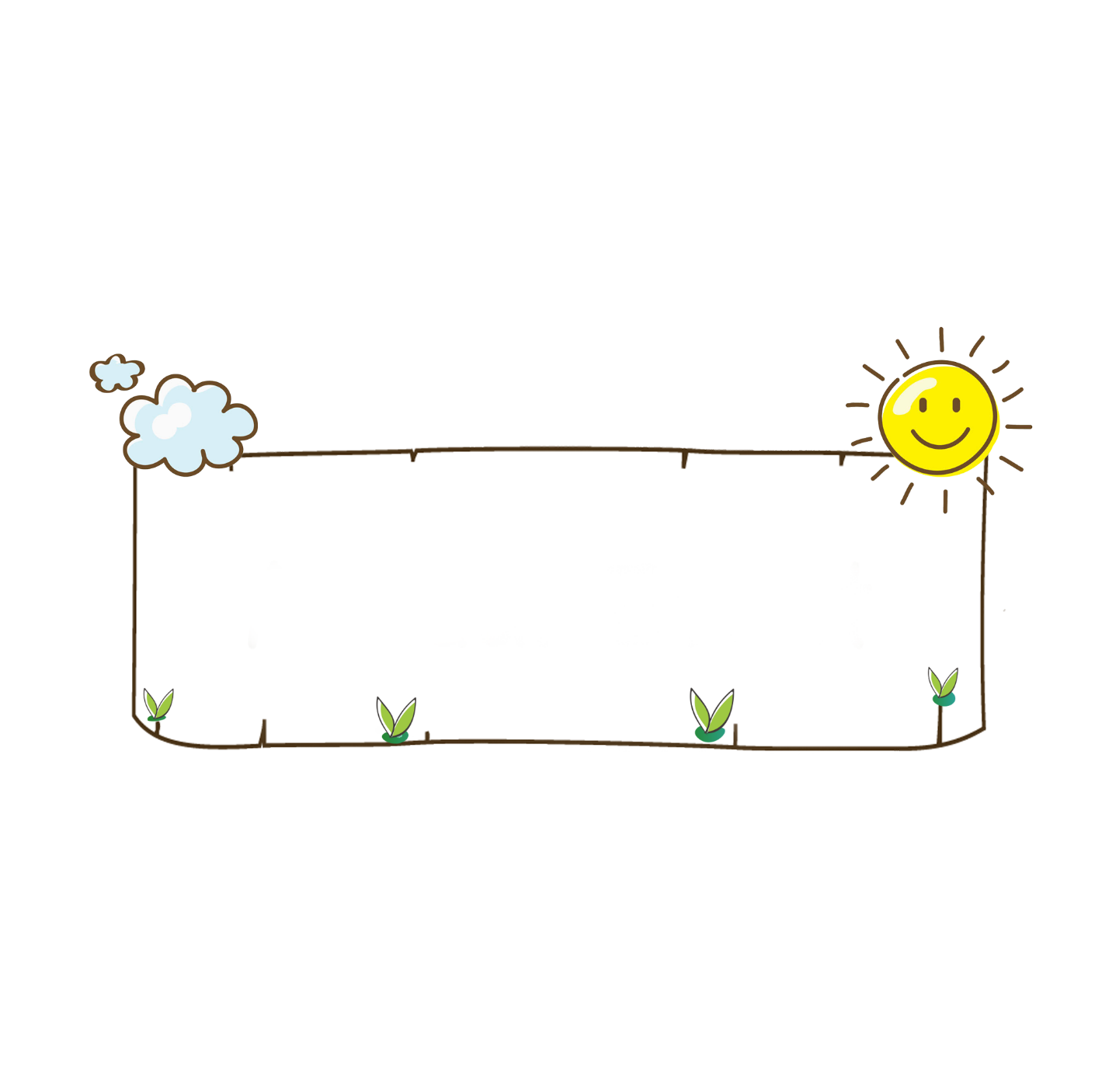 Giữ gìn các công trình công cộng
02
03
Lịch sự với mọi người
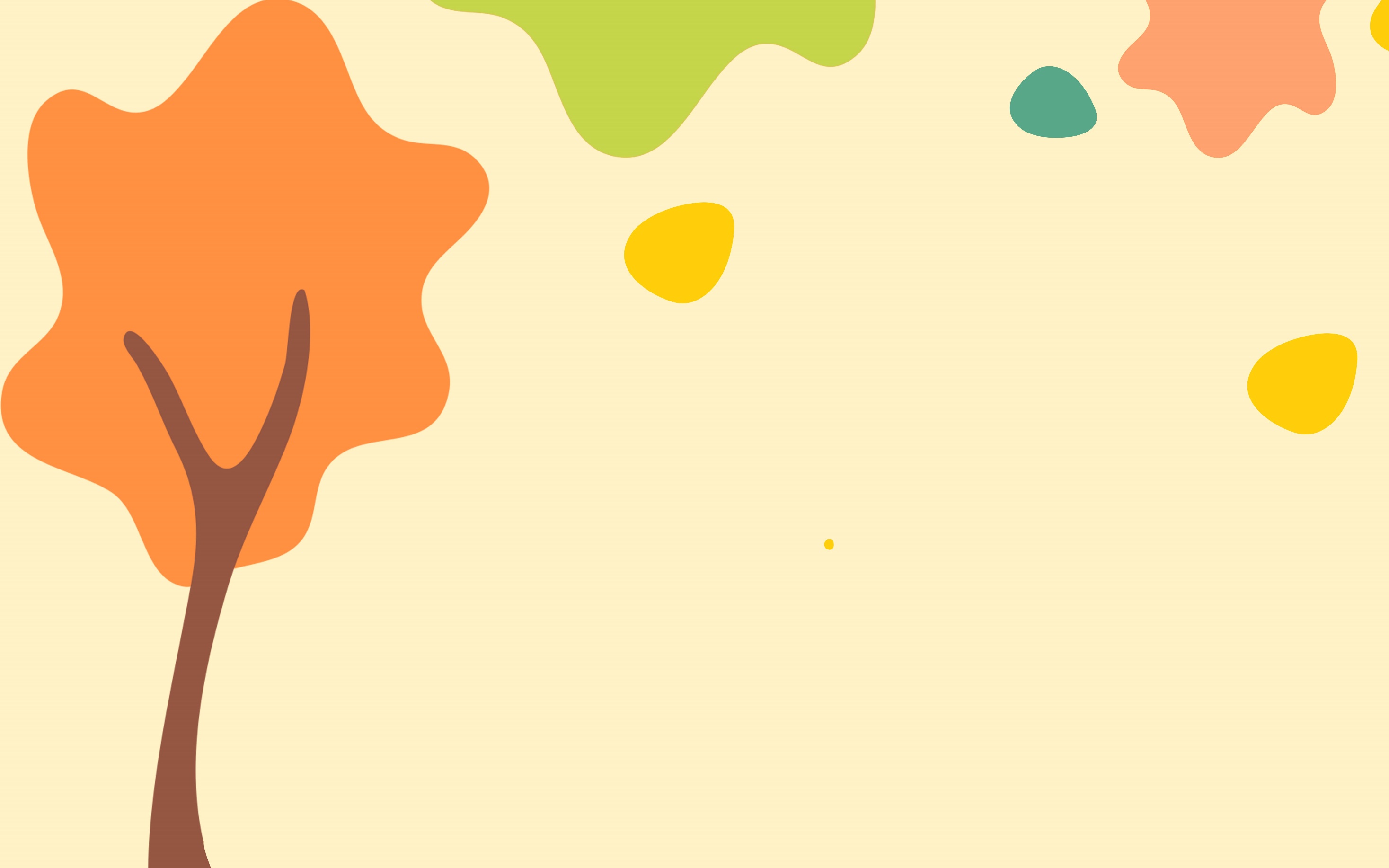 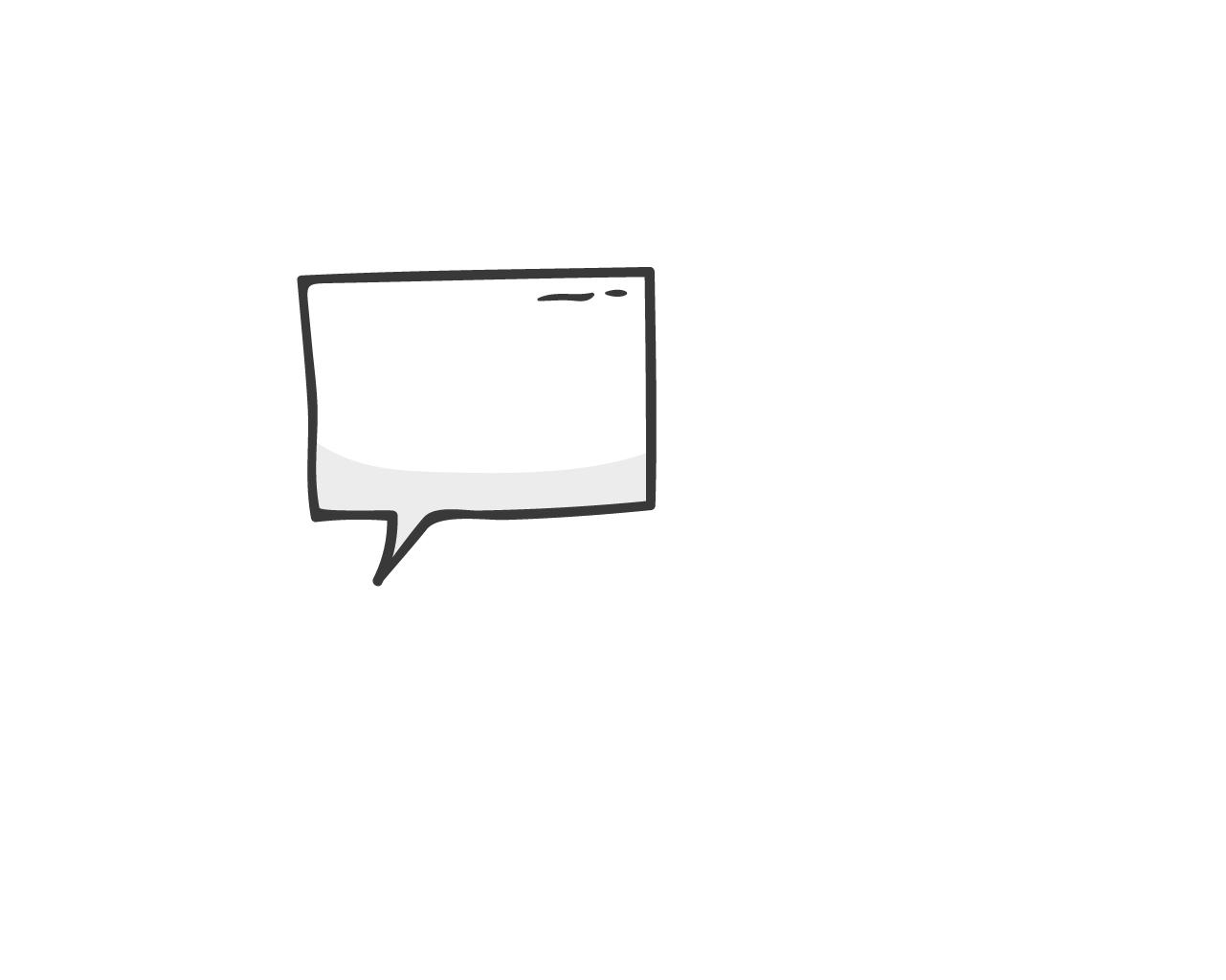 02
L	IÊN HỆ THỰC TẾ
Contents
KỂ CÁC VIỆC LÀM THEO CÁC         CHỦ ĐIỂM ĐÃ HỌC
VD:  Kể các việc làm thể hiện sự kính trọng, biết ơn người lao động
VD:  Kể các việc làm thể hiện thái độ lịch sự với mọi người
VD:  Kể các việc làm đã giữ gìn công trình công cộng
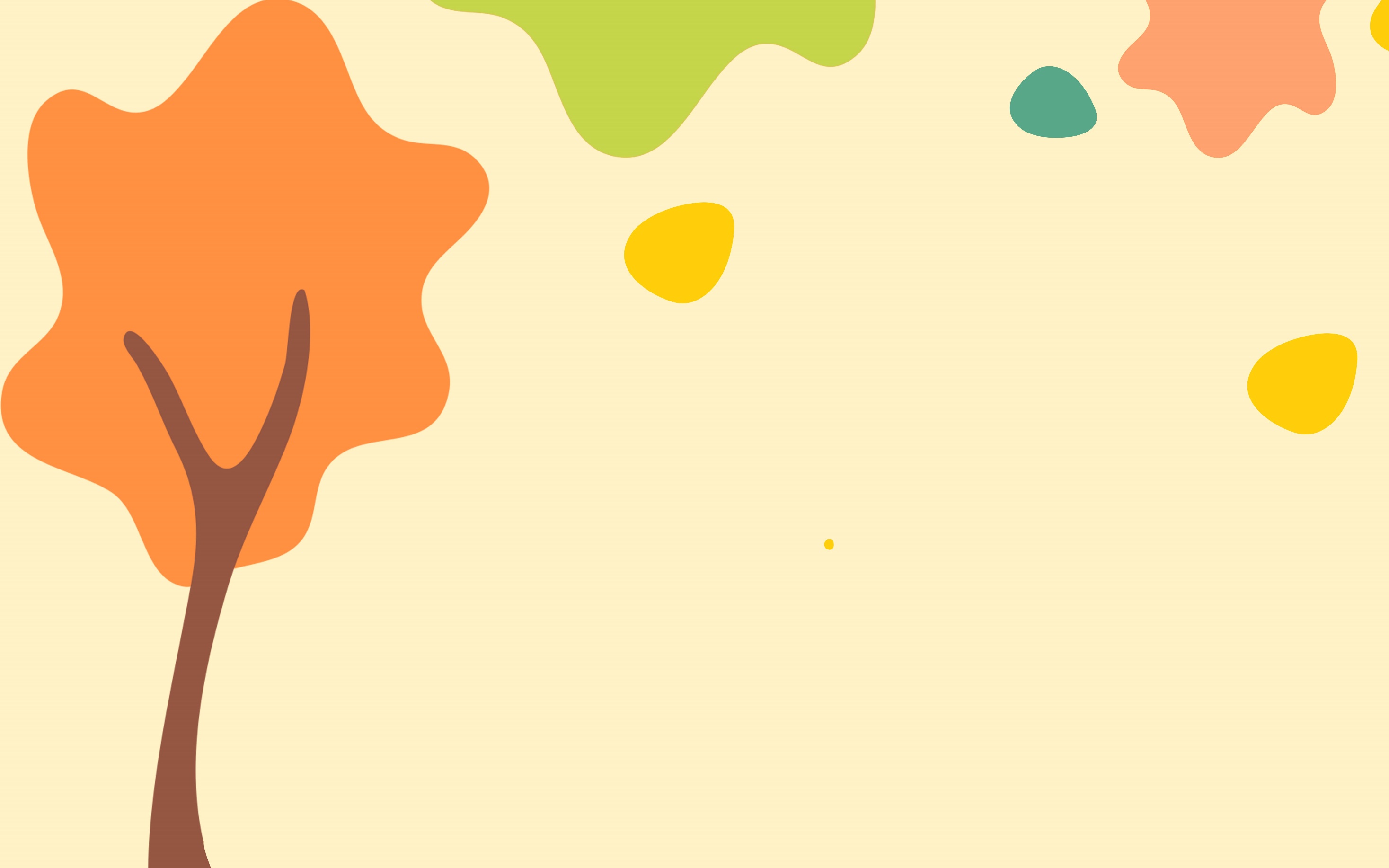 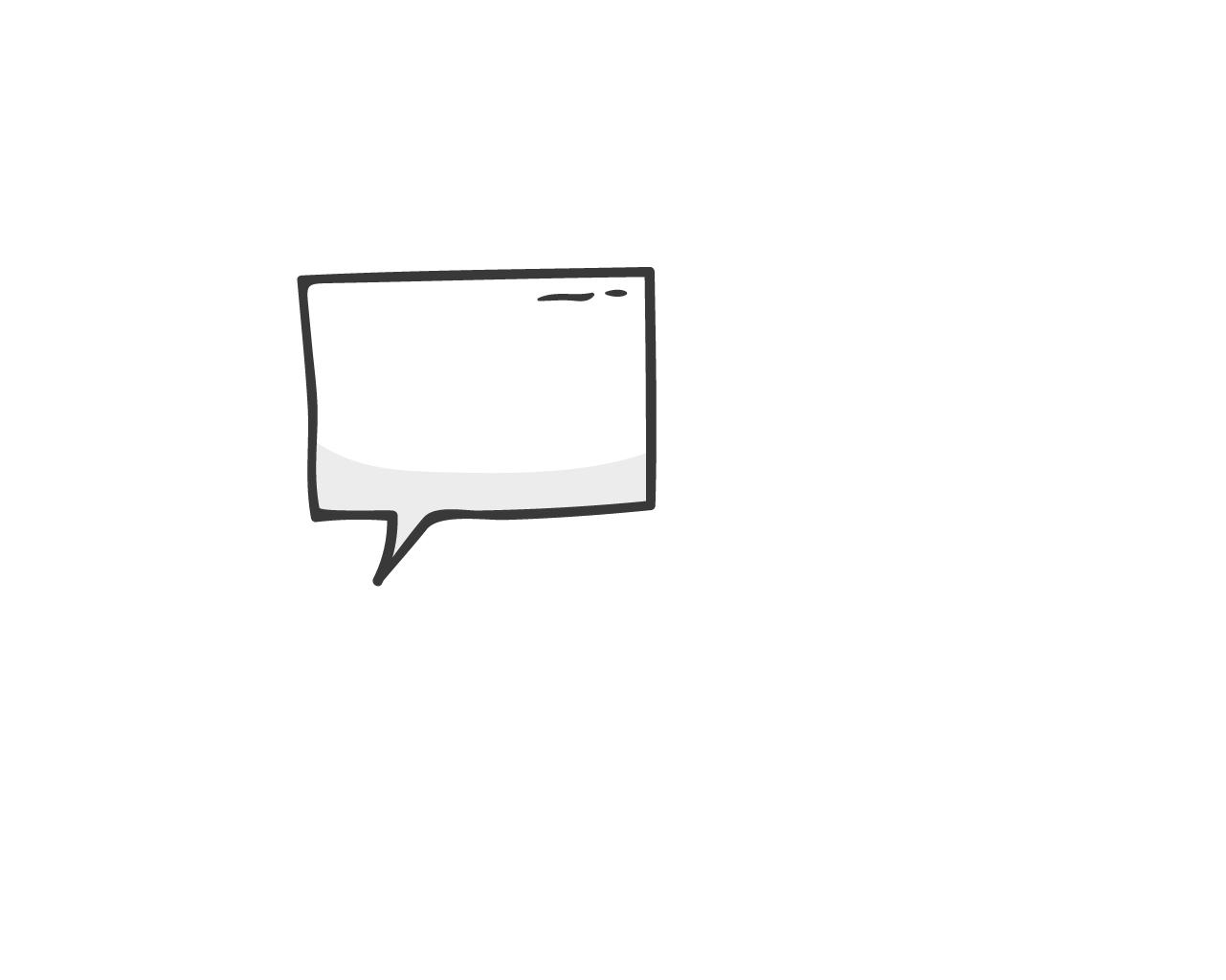 03
HỘI VUI HỌC TẬP
Contents
TRò chơi: Khám phá ô chữ
1
1
L     ắ     n     g     n     g    h     e
đ     ù      a     n    g      h    ị    c     h
2
2
3
c     h    à     o     h     ỏ      i
3
4
n     ó     i      k     h     ẽ
4
c      h      i      a    s      ẻ
5
5
6
x     ử      s     ự
6
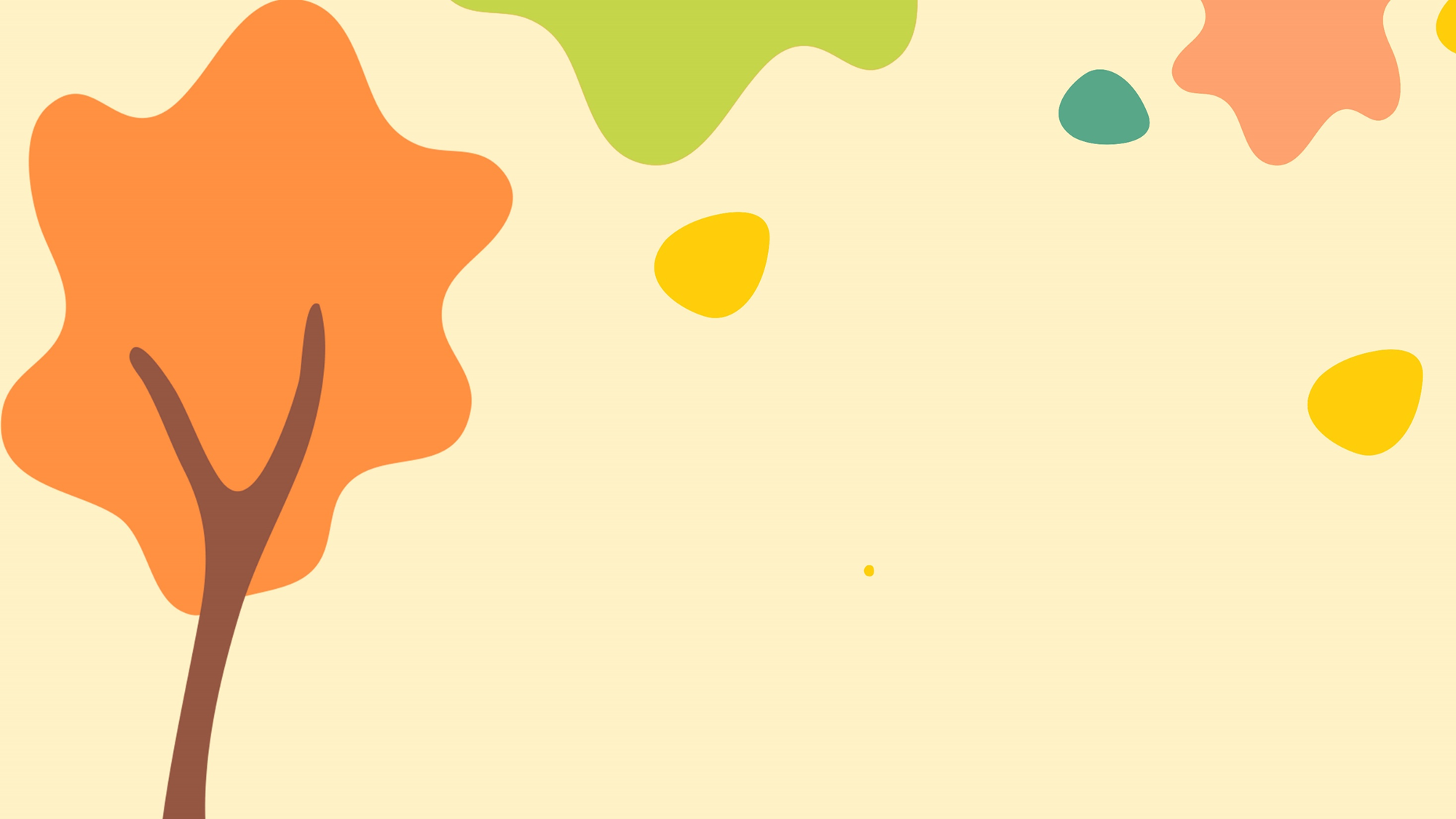 Gợi ý
Hàng ngang thứ nhất:
Biết………khi người khác đang nói.
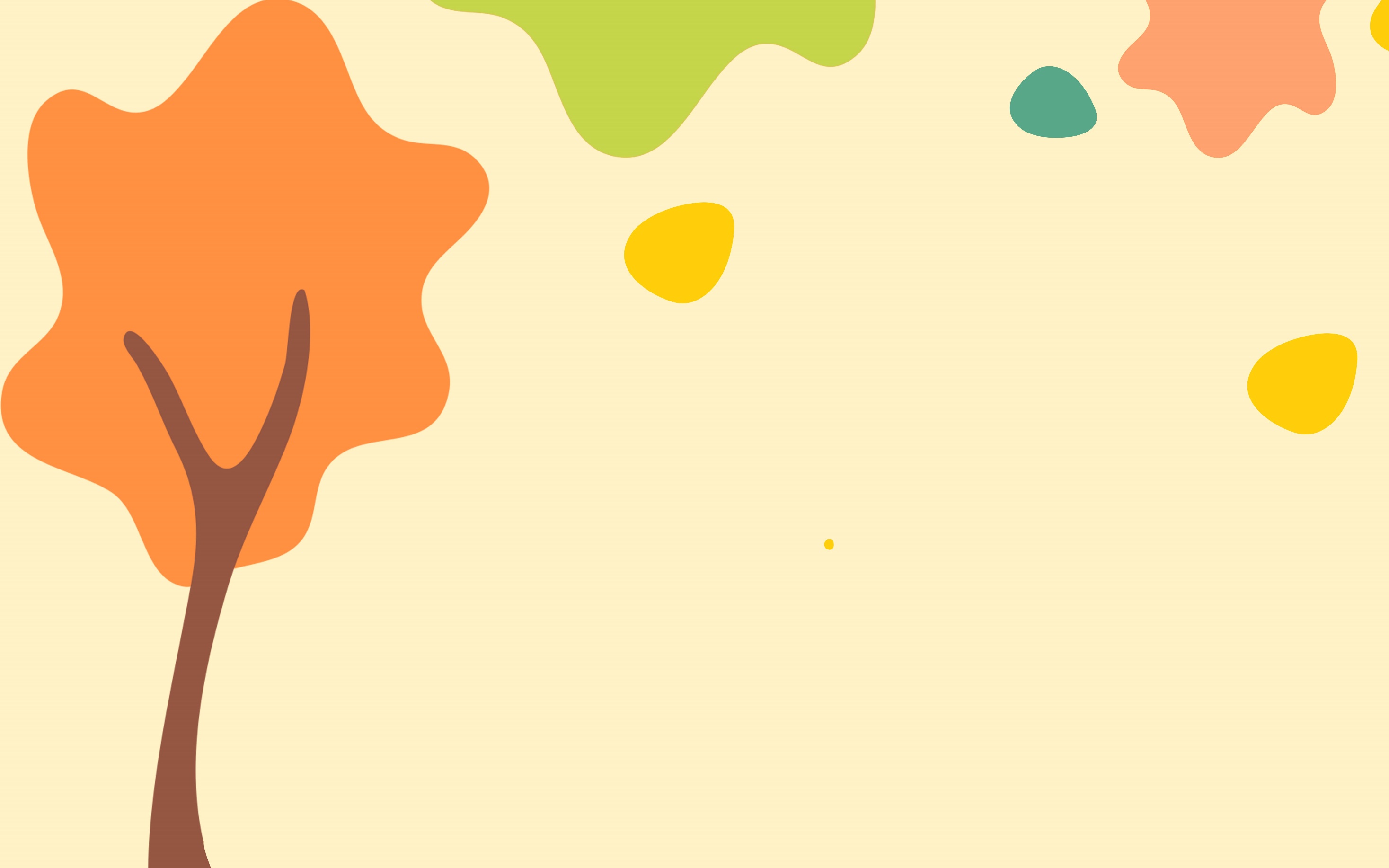 Gợi ý:
Hàng ngang thứ 2:
Không nên………… ầm ĩ khi nhà có khách, là từ có 2 tiếng bắt đầu bằng chữ “đ”.
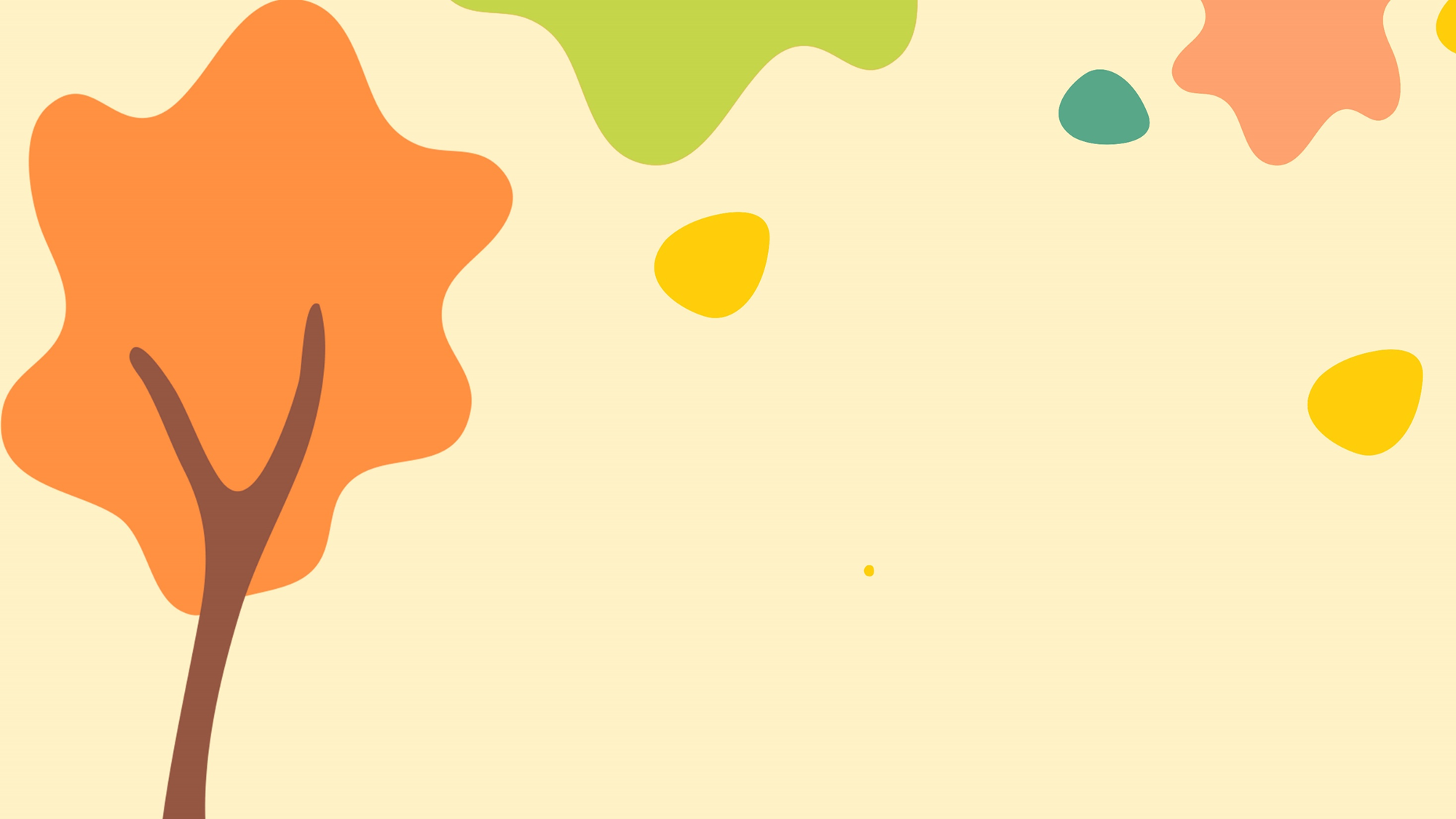 Gợi ý:
Hàng ngang thứ ba:
Cần…………….. khi gặp gỡ.
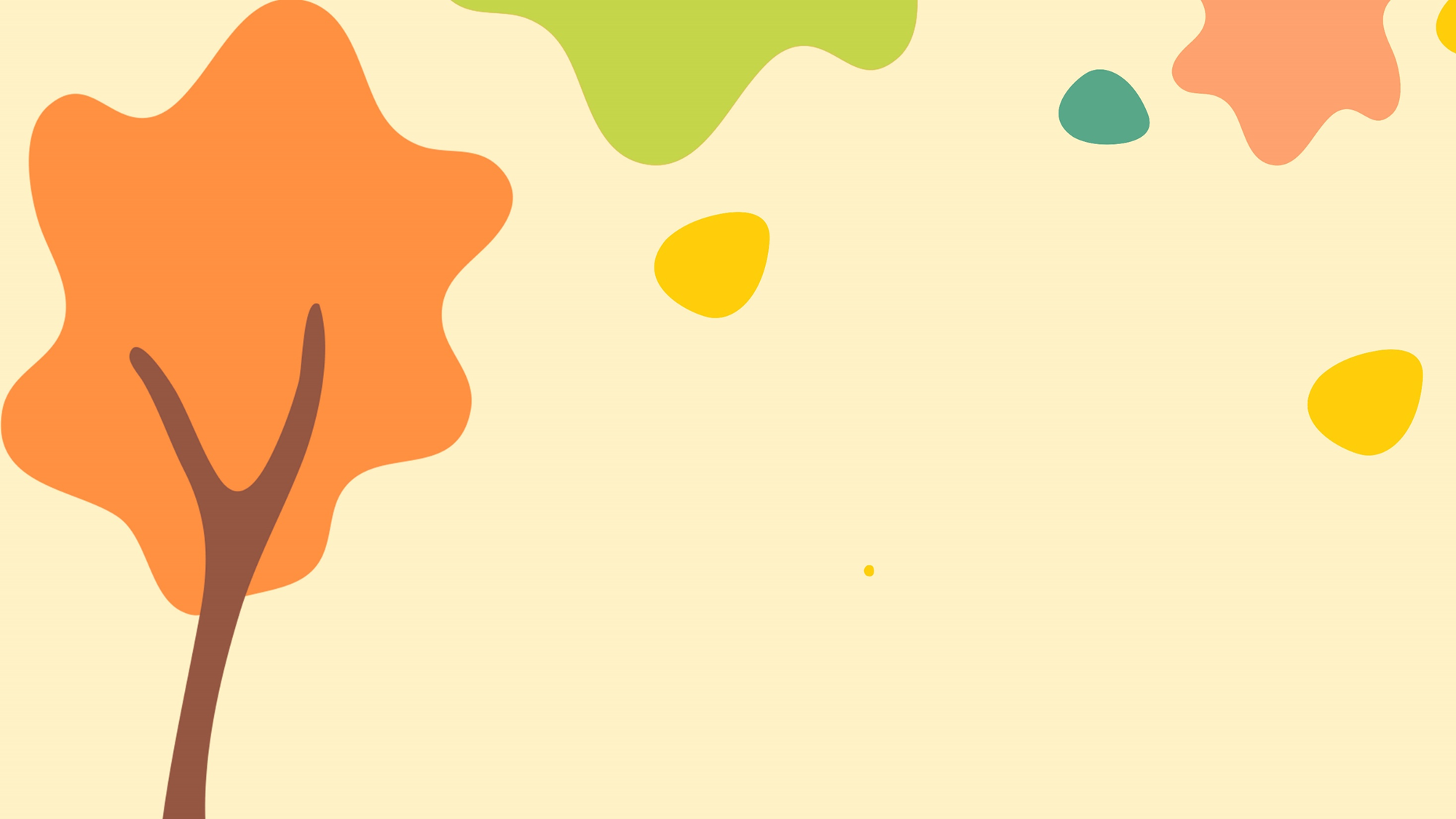 Gợi ý:
Hàng ngang thứ tư­:
Đi nhẹ,…………. khi vào bệnh viện.
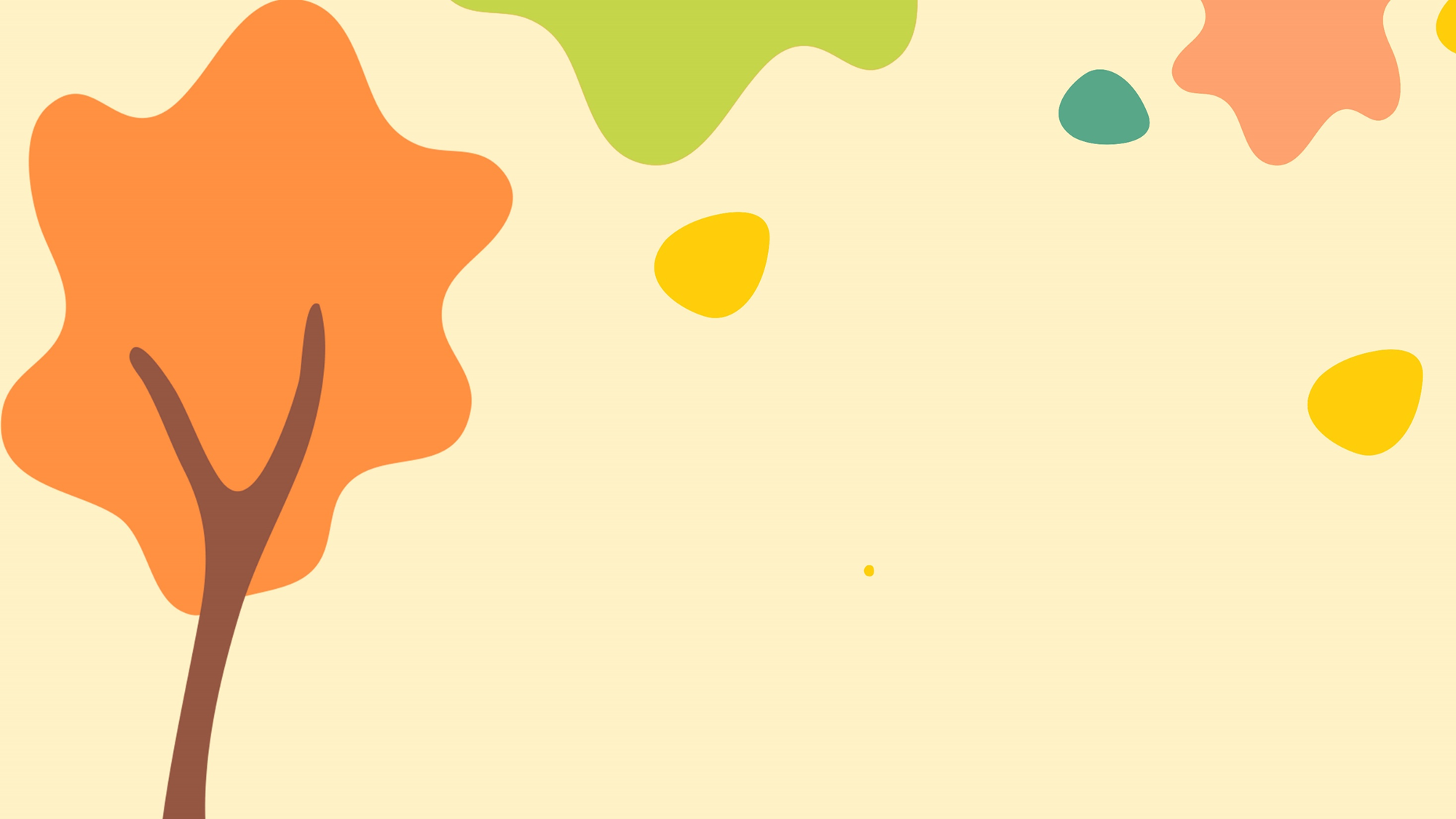 Gợi ý:
Hàng ngang thứ năm:
Con cảm thông,.............. khi người khác gặp phải bất hạnh.
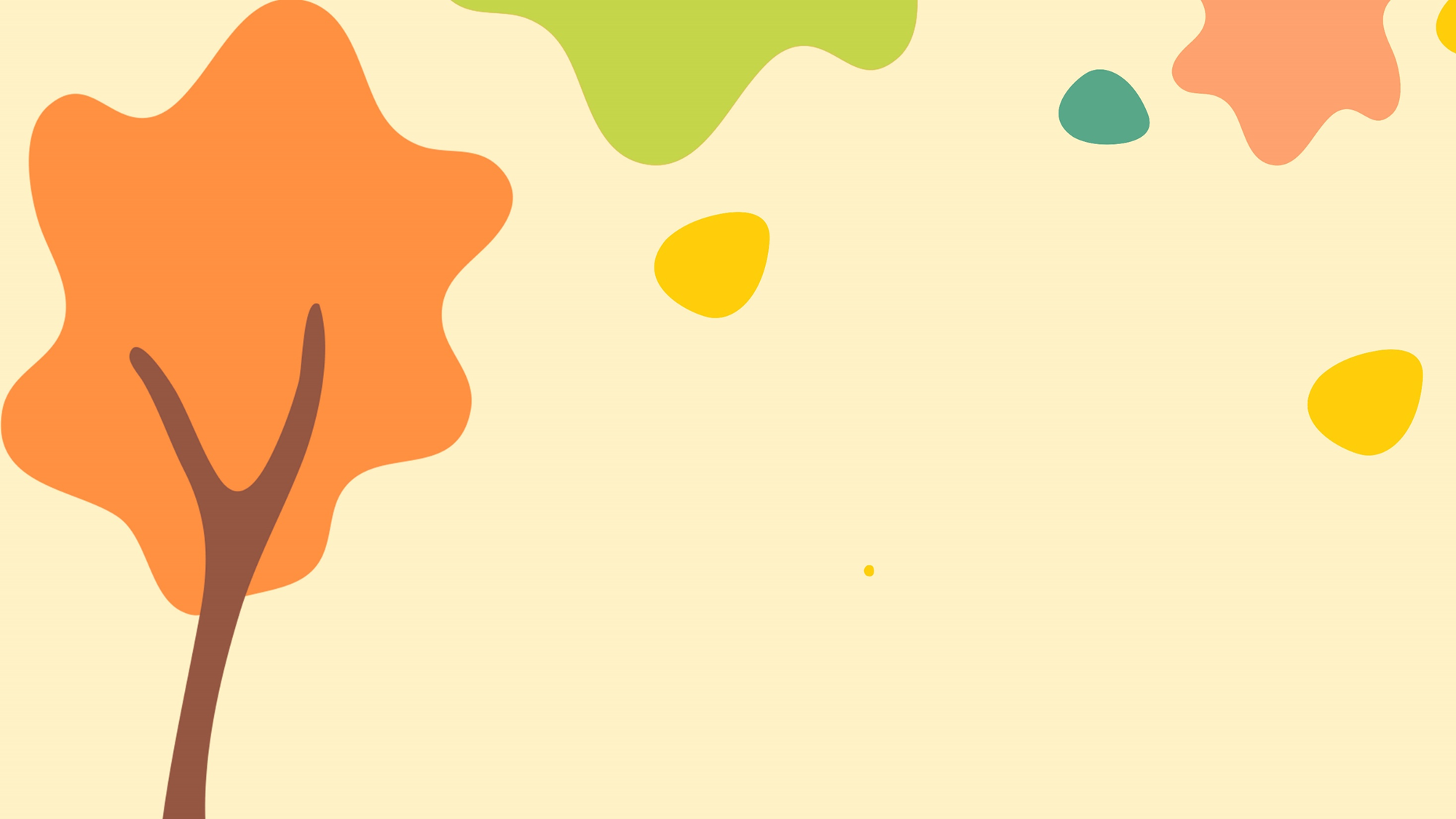 Gợi ý:
Hàng ngang thứ sáu:
Biết tha thứ là cách….. thông minh.
(từ gồm 4 chữ cái bắt đầu bằng chữ “x”)
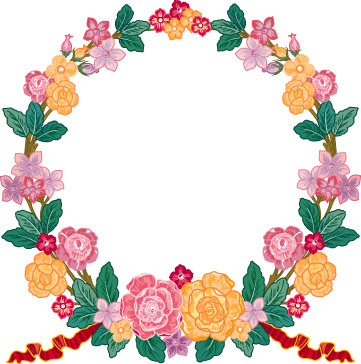 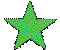 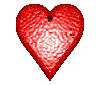 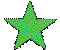 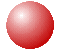 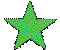 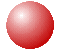 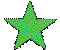 Ô CHỮ 
KÌ DIỆU
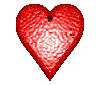 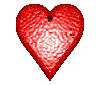 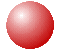 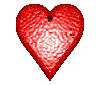 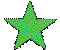 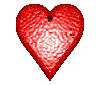 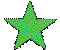 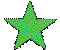 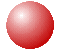 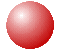 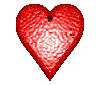 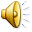 1. Đây là việc làm sai nhưng thường xảy ra ở các công trình công cộng 
            (có 12 chữ cái)
2. Trách nhiệm bảo vệ, giữ gìn các công trình công cộng thuộc về ai?
            (có 8 chữ cái)
3. Các công trình công cộng còn được coi là gì của tất cả mọi người?
          (có 11 chữ cái)
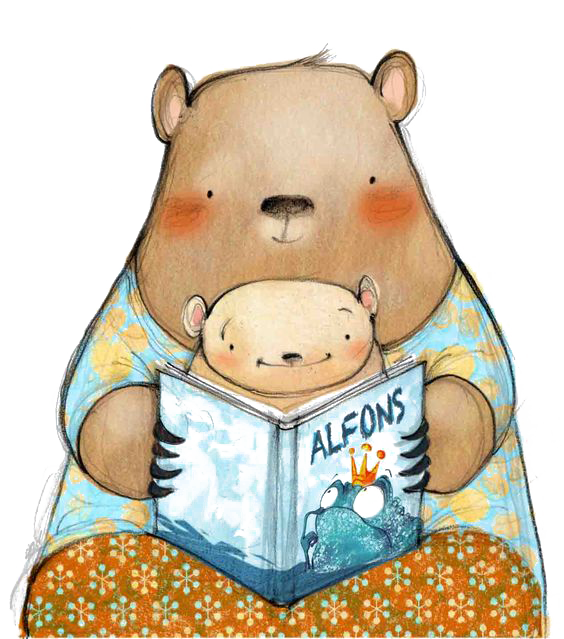 VẬN DỤNG
Con đã vận dụng được những hành vi đạo đức nào đã học?
Con hãy thực hành những hành vi đã học hàng ngày để được mọi người quý mến.